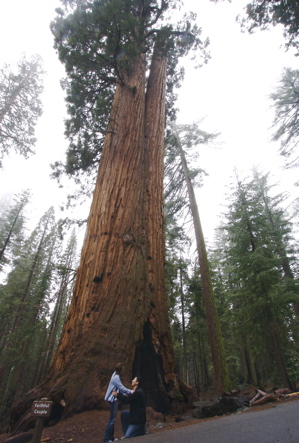 Spiritual Intimacy in Marriage
- Psalm 27:1-6 -
Spiritual Intimacy in Marriage
Marriage first and foremost is a spiritual relationship  (Amos 3:3)
How close are you spiritually as a couple?
Consider the foundation of your marriage (Matt 7:24-27)
“Except the Lord build the house, they labor in vain that build it”  (Ps 127:1)
Why Spiritual IntimacyDoes Not Exist?
Spiritual Exhaustion 
1 Cor 15:58;   Gal 6:9
To a family  (1 Thess 2:9-12;  Prov 6:20)
To a husband  (Eph 5:25-28)
To a wife  (1 Pet 3:1-5)
Why Spiritual IntimacyDoes Not Exist?
Misplaced Priorities 
 Matt 6:33 
 Greed  (Ecc 2:10,11,17,18;    4:4-8;  1 Tim 6:10; Heb 13:5)
 Self-gratification
Why Spiritual IntimacyDoes Not Exist?
Fear of Honesty and Openness
The need for prayer  -  Jas 5:16 
Why couples fear openness: 
Shame
Sin
EX:  Adam/Eve,  Abraham/Sarah,  Ananias/Sapphira
Why Spiritual IntimacyDoes Not Exist?
Fear of Honesty and Openness
Titus 3:3 “hating one another”
Openness removes pride, ego, isolation, deception
Openness creates attachment, intimacy, ONENESS, emotional & physical connection
Spiritual Intimacy with God(1 Chronicles 28:9)
Acknowledge God
Serve Him with wholehearted devotion
Serve Him with a willing mind
The Lord searches every heart
The Lord understands every motive
If sought, you will find Him
Spiritual intimacy is a heart’s desire to be close to God 
Fall in love with God so you can fall in love with your spouse